“Fuerza y Movimiento”
Objetivos: Reforzar los efectos de la aplicación de fuerzas sobre objetos, considerando cambios en la forma, la rapidez y la dirección del movimiento, entre otros.
5° BÁSICO
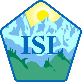 Ciencias Naturales
OBSERVA EL SIGUIENTE VIDEO:
https://www.youtube.com/watch?v=bv89Bs187aU&t=6s&ab_channel=Elesapiens
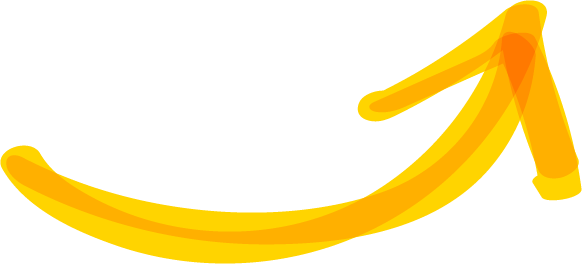 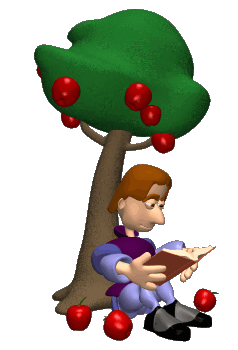 FUERZA es todo aquello capaz de deformar un cuerpo o de modificar su estado de reposo o de movimiento, o cambia su velocidad
¿Qué es Fuerza?
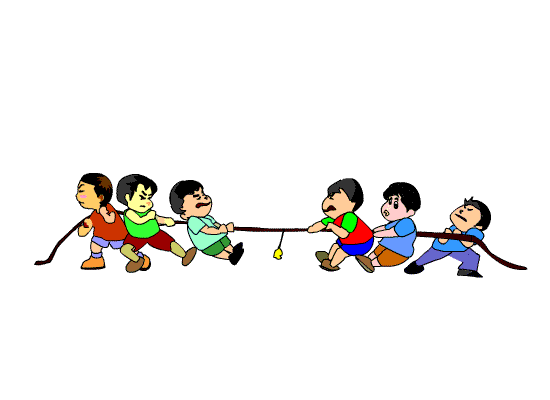 ¿Cómo se representan  las fuerzas?
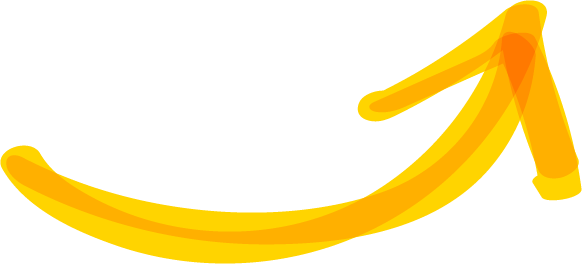 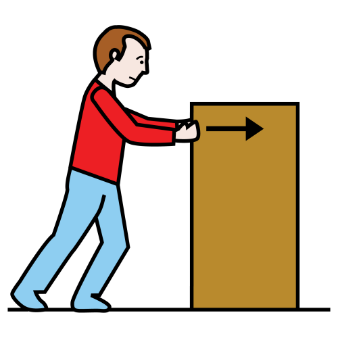 Por medio de una flecha que se le llama vector. 

Su tamaño indica su intensidad y la punta de la flecha indica el sentido en que se aplica la fuerza
Elementos de un Vector
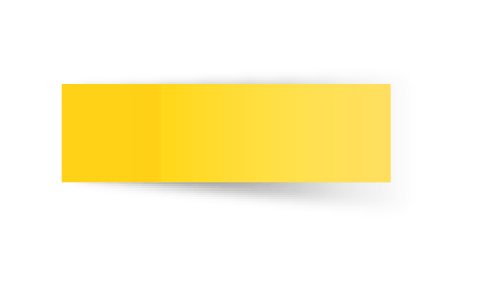 Punto de aplicación: Lugar donde se aplica una fuerza
Dirección: Línea sobre la cual actúa la fuerza: vertical, horizontal o inclinada.
Intensidad: Se representa con el tamaño del vector
Sentido: Indica hacia donde se aplica o dirige la fuerza.
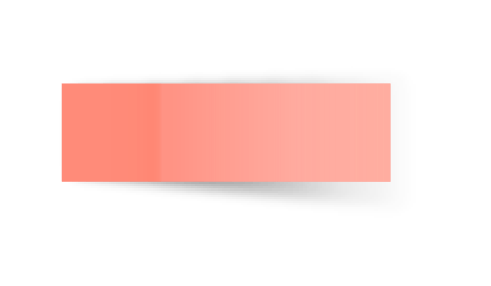 Intensidad
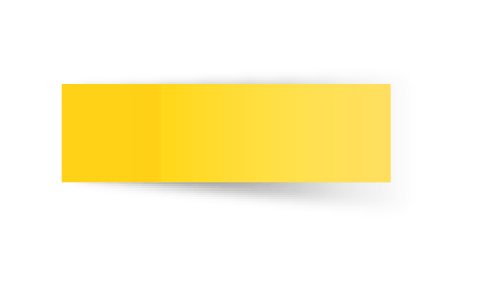 ¿Cómo se representa la intensidad de la fuerza?
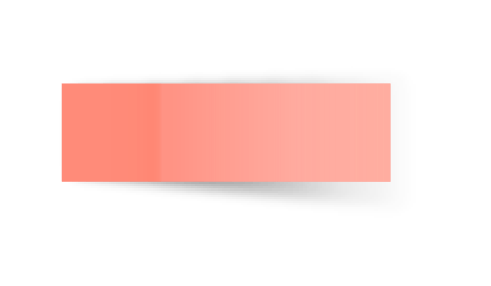 La Intensidad se representa en el tamaño del vector, vector más largo mayor intensidad.
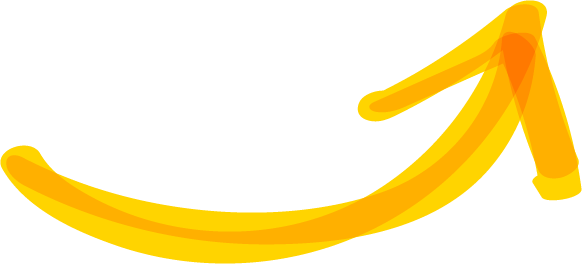 Por ejemplo:
La Intensidad de la fuerza representada con el primer  vector es mayor que la del segundo vector.
Sentido
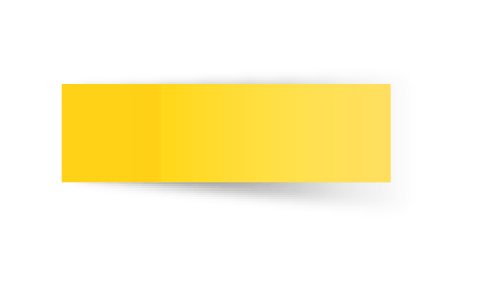 El Sentido de la fuerza: Corresponde hacía donde va o para donde se aplica la fuerza
El sentido: se representa a través de la punta o extremo, es decir por la flecha.
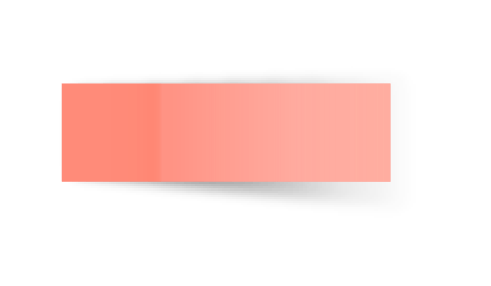 El sentido puede ser: hacia la izquierda, hacia la derecha, hacia abajo o hacia arriba.
Por ejemplo:
Si una persona levanta un objeto con su mano desde el suelo, la dirección de la fuerza es vertical, mientras que su sentido es hacia arriba.
Representación de una fuerza mediante un vector (elementos del vector fuerza)
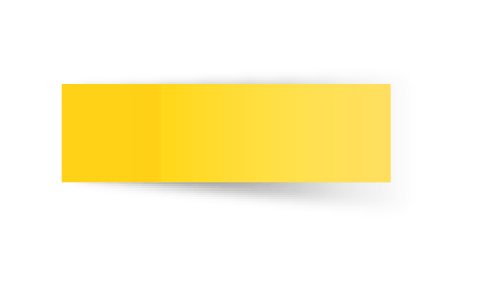 dirección
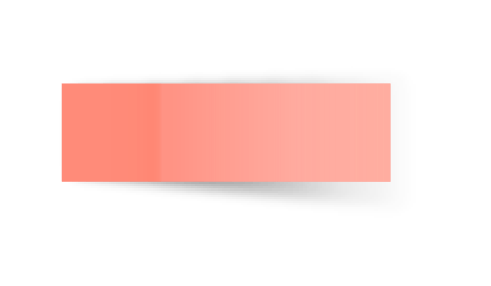 valor
sentido
Punto de aplicación
¿Qué efectos provocan las fuerza sobre los cuerpos?
Cambia la forma de los cuerpos, es decir, los deforma, algunos después vuelven a su forma original otros no
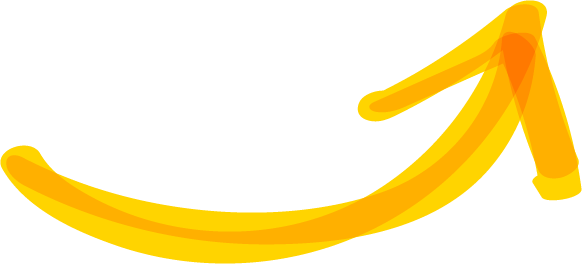 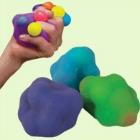 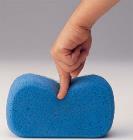 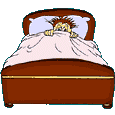 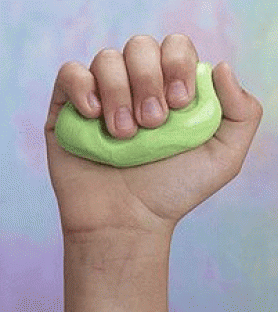 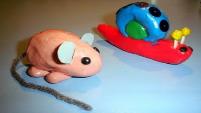 ¿Qué efectos provocan las fuerza sobre los cuerpos?
Cambia la posición de los cuerpos, es decir, los pone en movimiento.
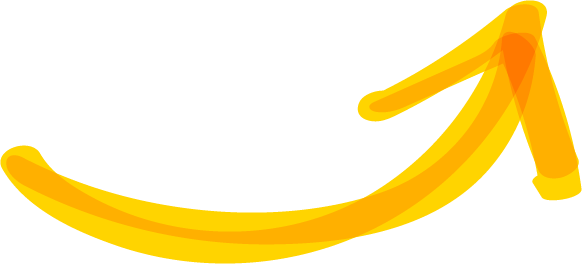 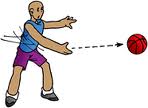 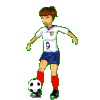 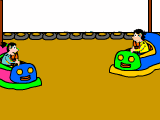 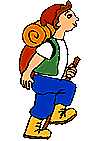 ¿Qué efectos provocan las fuerza sobre los cuerpos?
Cambia la dirección de los cuerpos
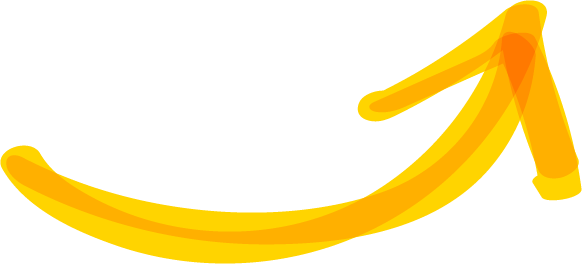 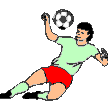 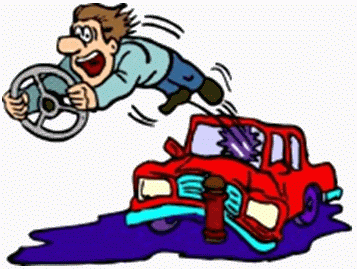 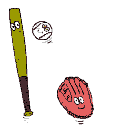 ¿Qué efectos provocan las fuerza sobre los cuerpos?
Cambia la velocidad de los cuerpos, es decir, los acelera o los frenas
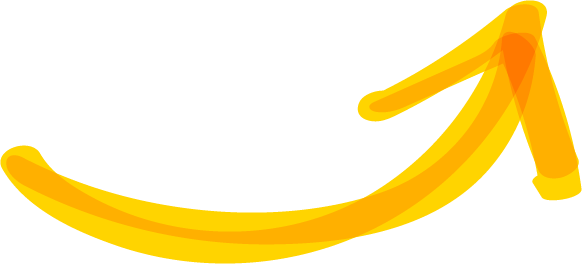 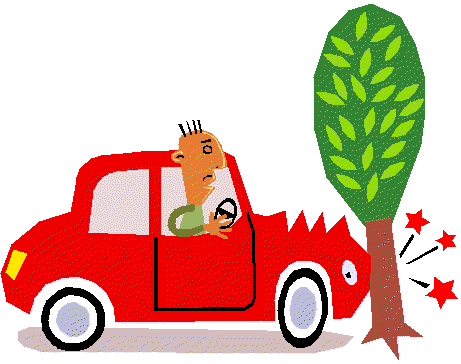 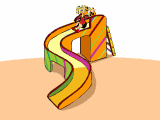 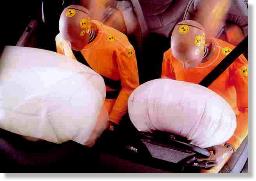 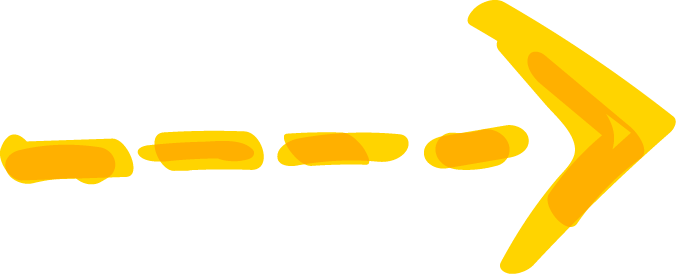 muchas
gracias
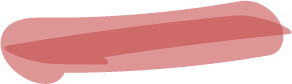